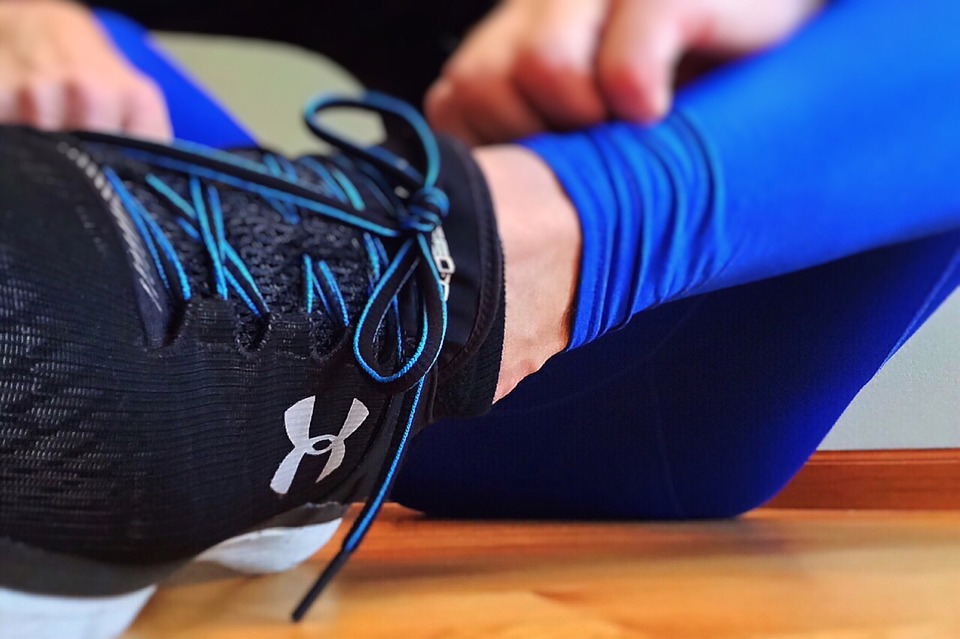 Sport en voeding en doelgroepgericht werken
Leerjaar 3, periode 3, lesweek 6
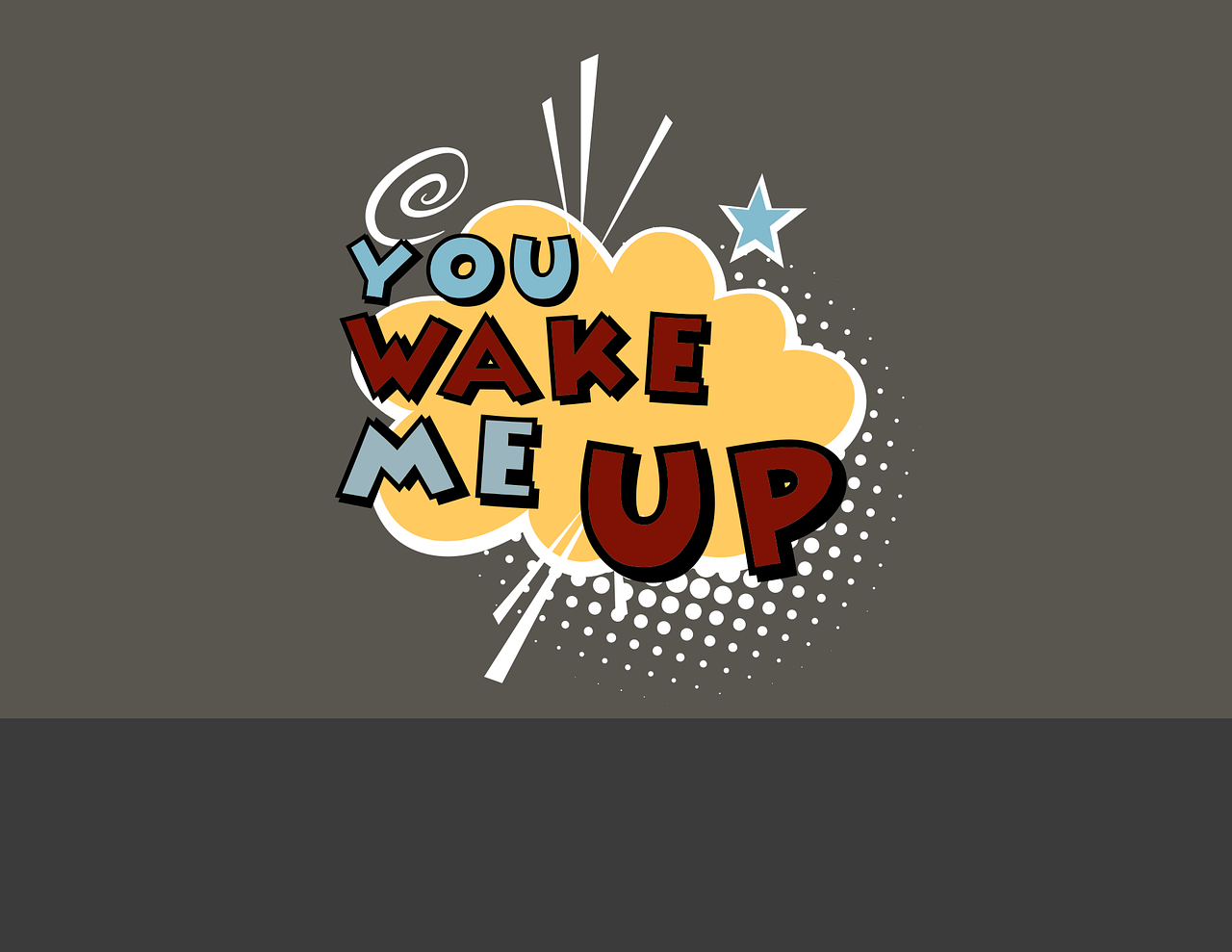 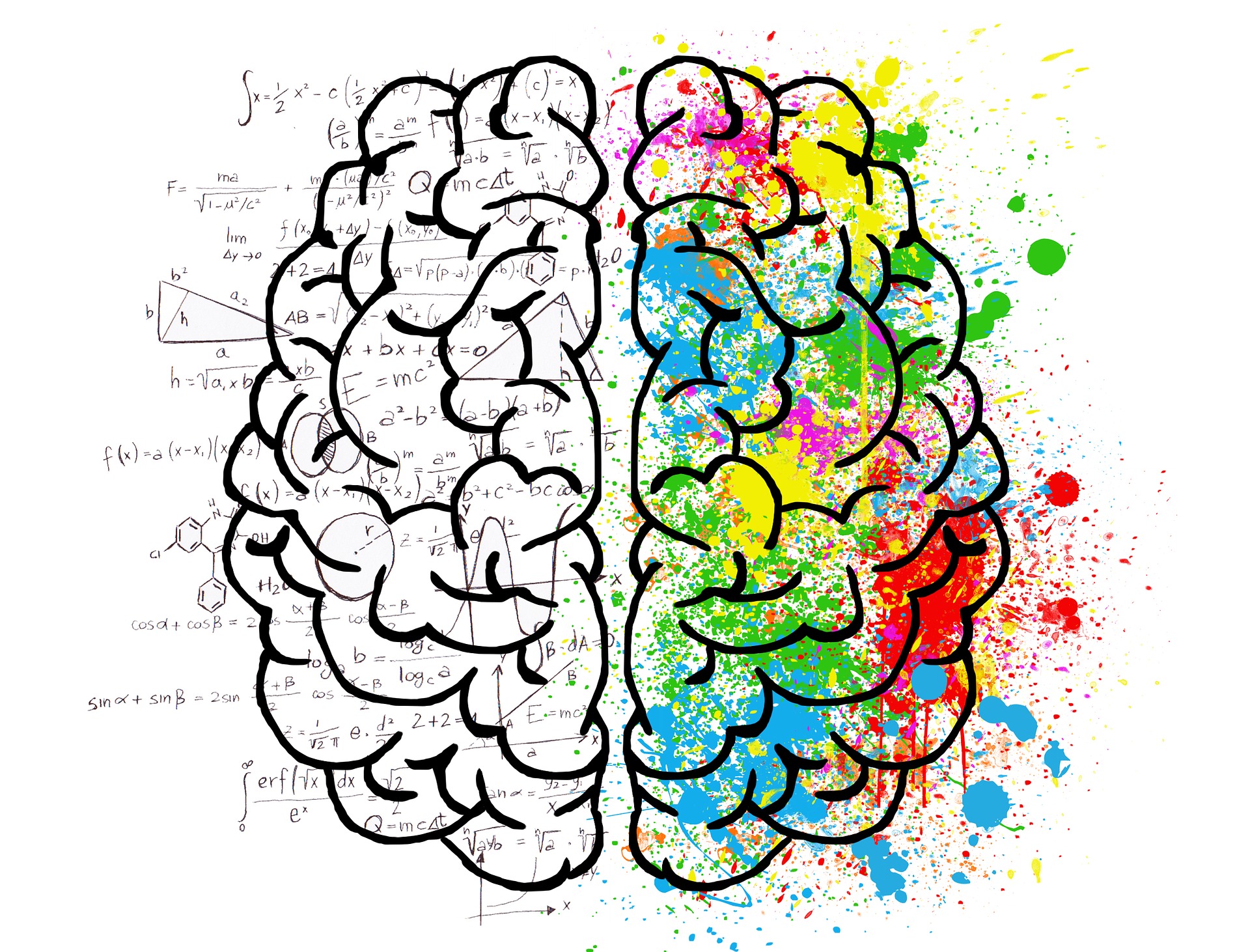 Goedemorgen!
Interessante oefeningen online
https://www.nieuwsvoordietisten.nl/beweegnorm-verhogen-naar-400-minuten-per-week/
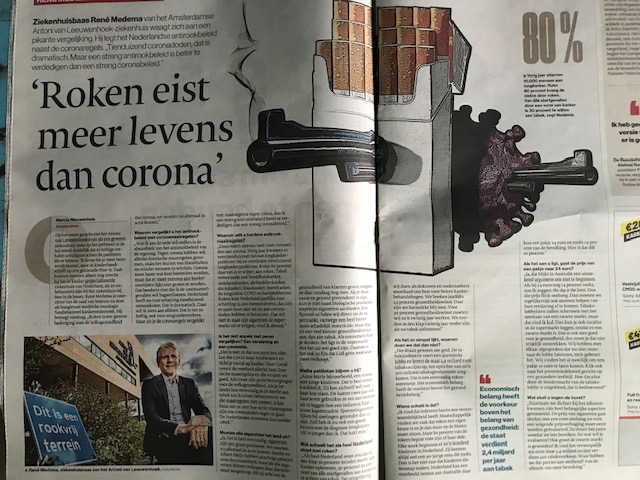 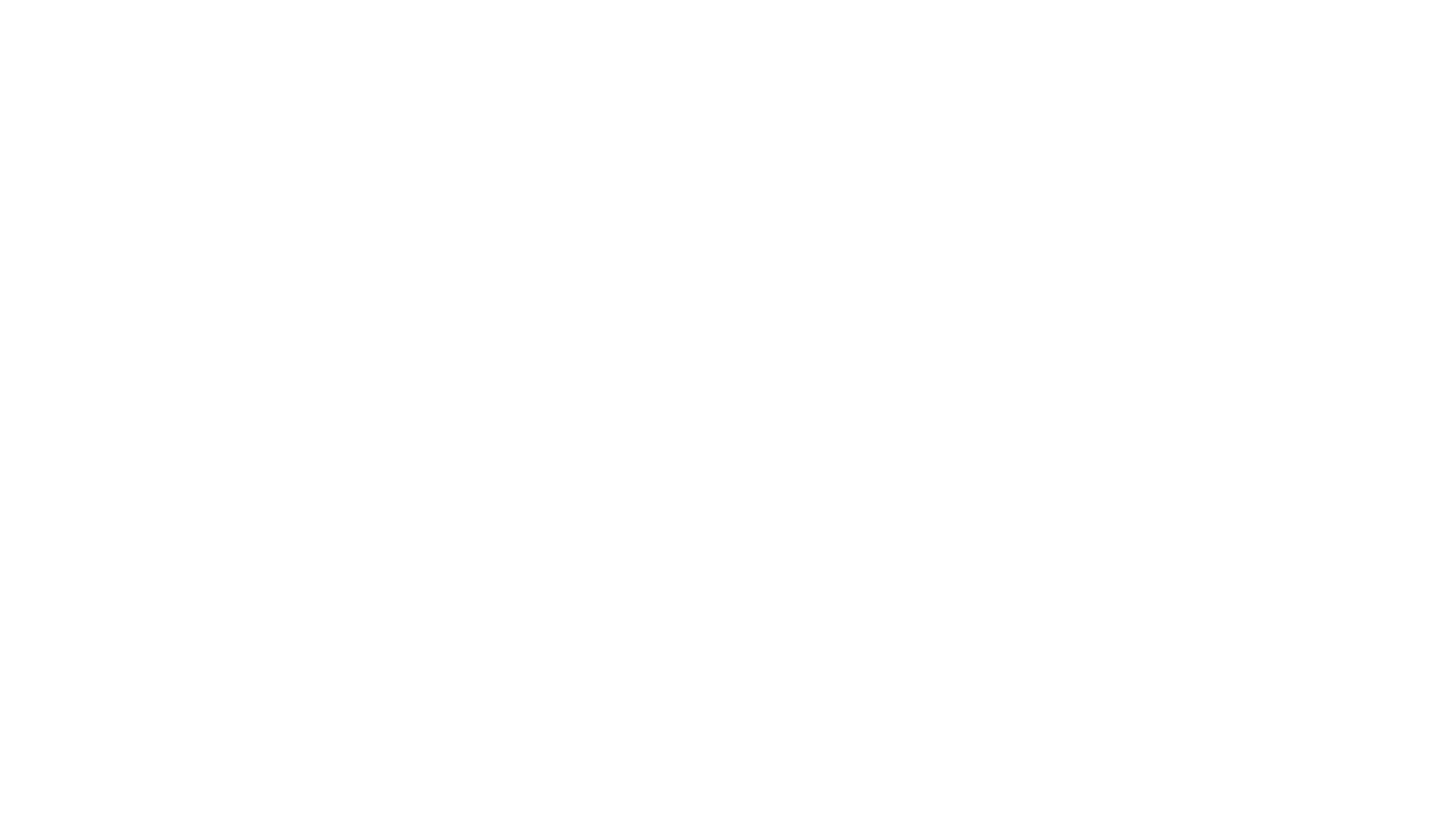 Doelgroep gericht werken
Wat denken jullie daarbij?
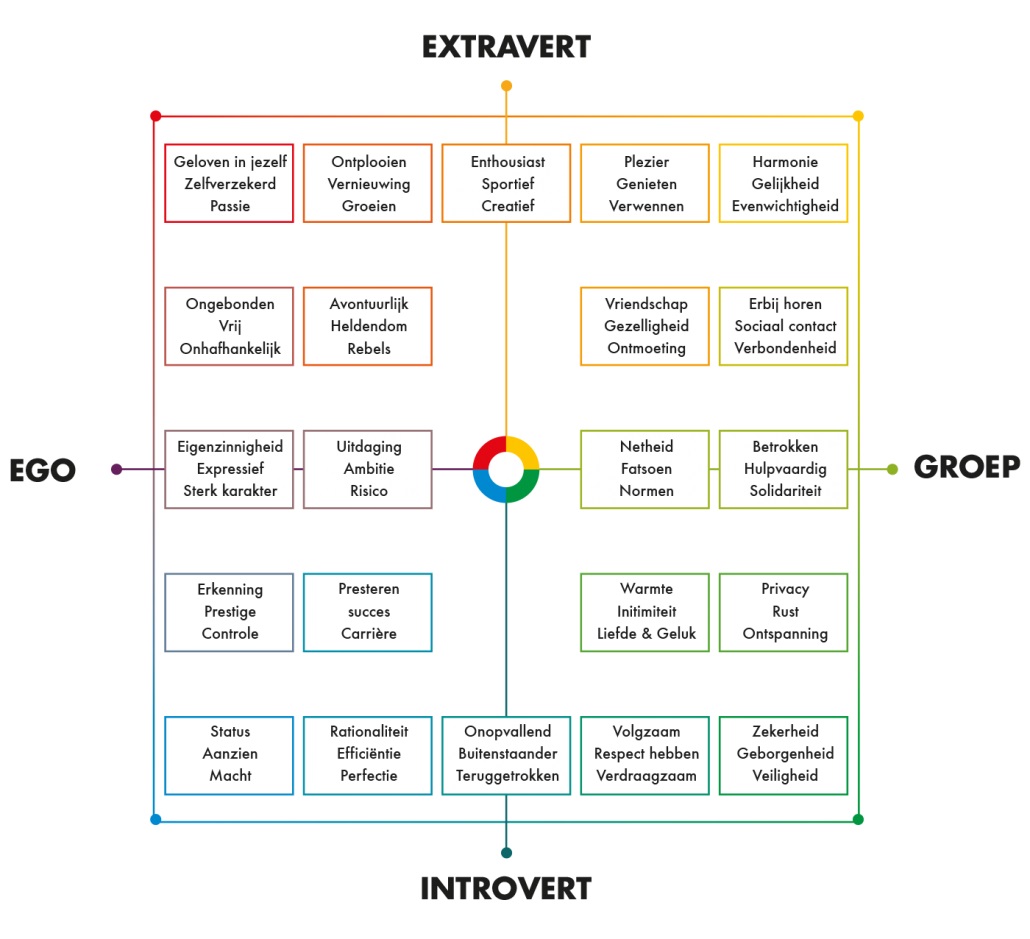 Verdere uitleg BSR
Nederland kent in de basis vier leefstijlen. Wij noemen het de rode (vitaal), gele (harmonieus), blauwe (controlerend) en groene (zekerheid) manier van in het leven staan.
https://www.youtube.com/watch?v=Hr8viuMS_ic
Opdracht 1 welke leefstijl past bij jou? Maak de test
https://web3.samr.nl/ennis/surveys/bsr3website/
Leefstijlen volgens BSR
Levensfases van de mens
Kenmerken levensfases
Voeding
Beweging
Slaap
Levensfases en leefstijl
Nederlandse beweegrichtlijnen
Beweegrichtlijnen
[Speaker Notes: Beweegrichtlijnen 2017 advies van de gezondheidsraad. Verlaagt het risico op chronische ziekten als diabetes, kanker en hart- en vaatziekten en depressieve symptomen en bij oudereren botbreuken.]
Slaap
Voeding verschillende informatie voedingscentrum
https://www.voedingscentrum.nl/nl/zwanger-en-kind.aspx
https://www.voedingscentrum.nl/nl/thema/eten-na-je-70ste.aspx
https://www.voedingscentrum.nl/nl/thema/ik-ben-9-13-jaar.aspx
https://www.voedingscentrum.nl/nl/thema/de-kracht-van-50-plussers-ouderen-eten-.aspx
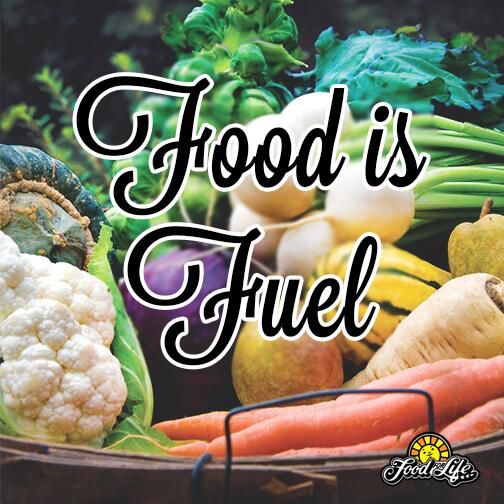 Sport en gezonde voeding!
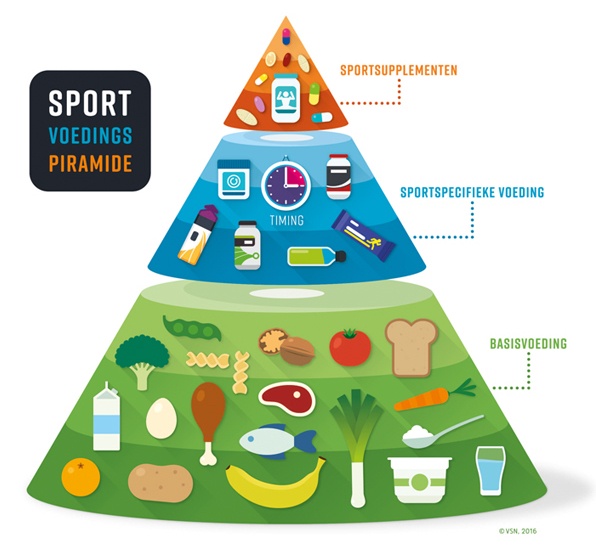 Sport en gezonde voeding!
Bron: VSN
Belang van een gezonde energiebalans!
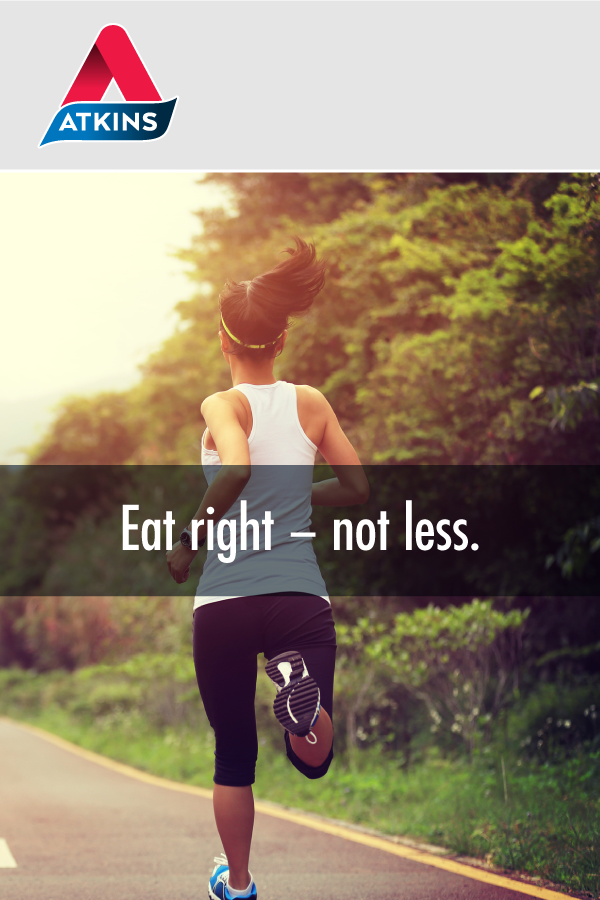 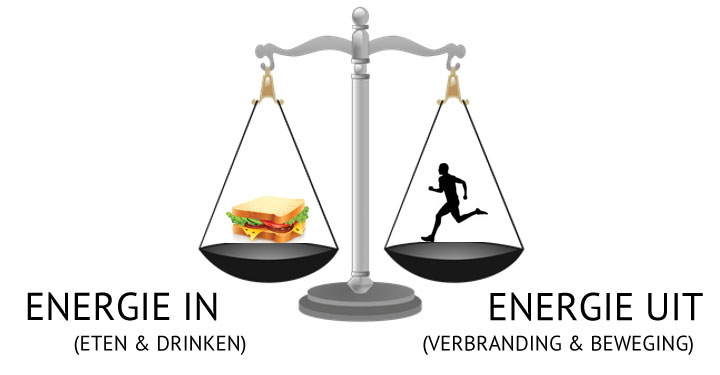 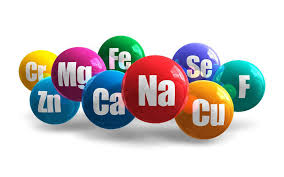 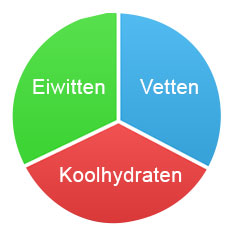 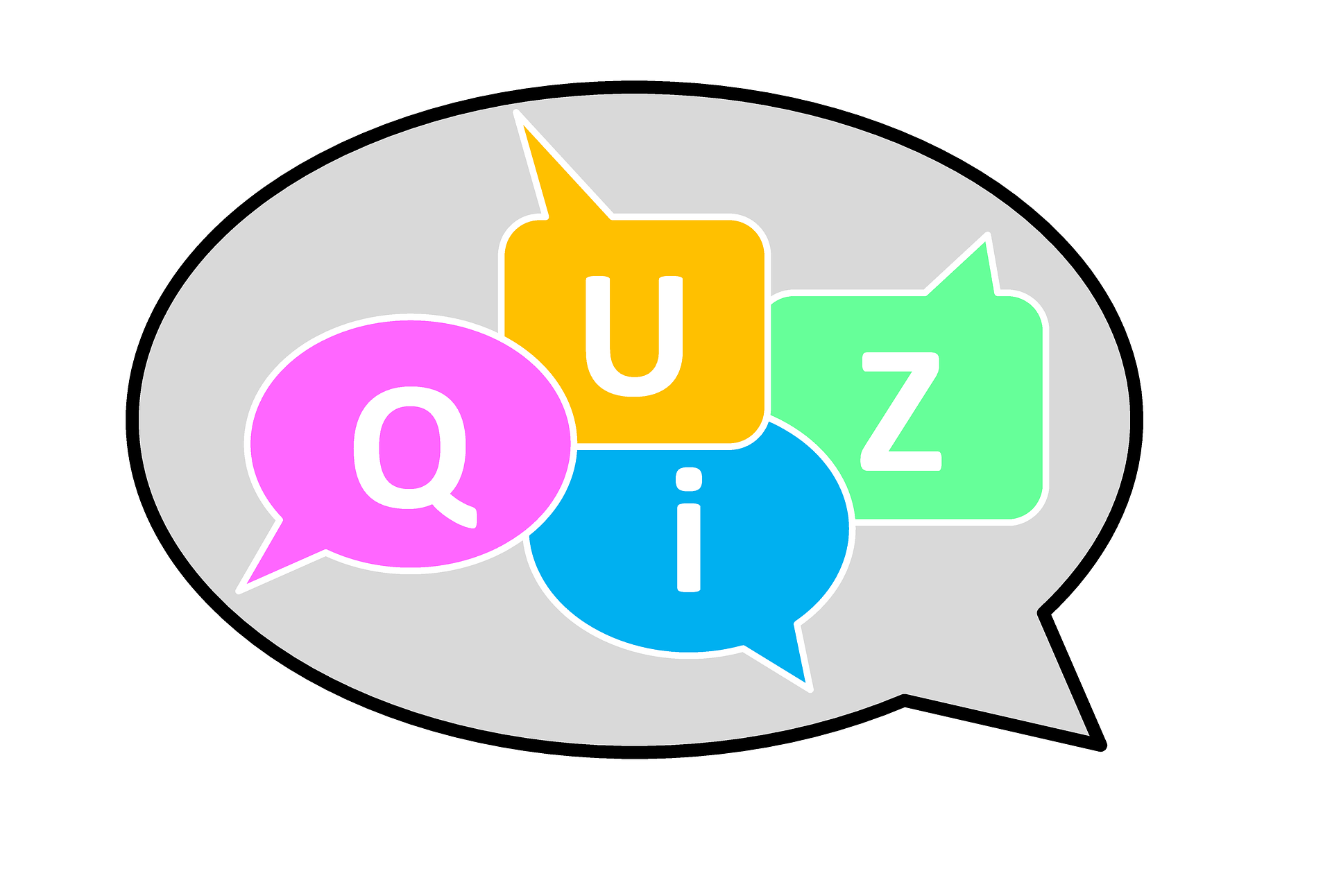 Wat weet je over gezonde basisvoeding?
Belangrijkste brandstof!
Bloedglucosespiegel
Glycemische index ( hoe snel stijgt de bloedglucosespiegel van een product)
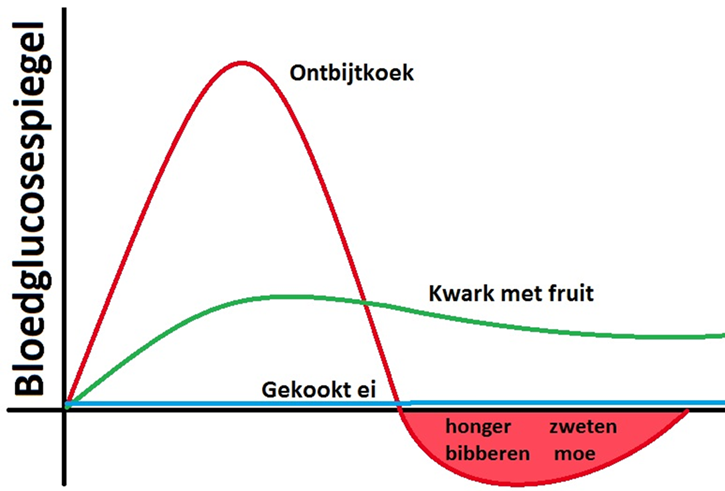 Insuline, glucagon glycogeen,nuchter trainen en vetverbranding
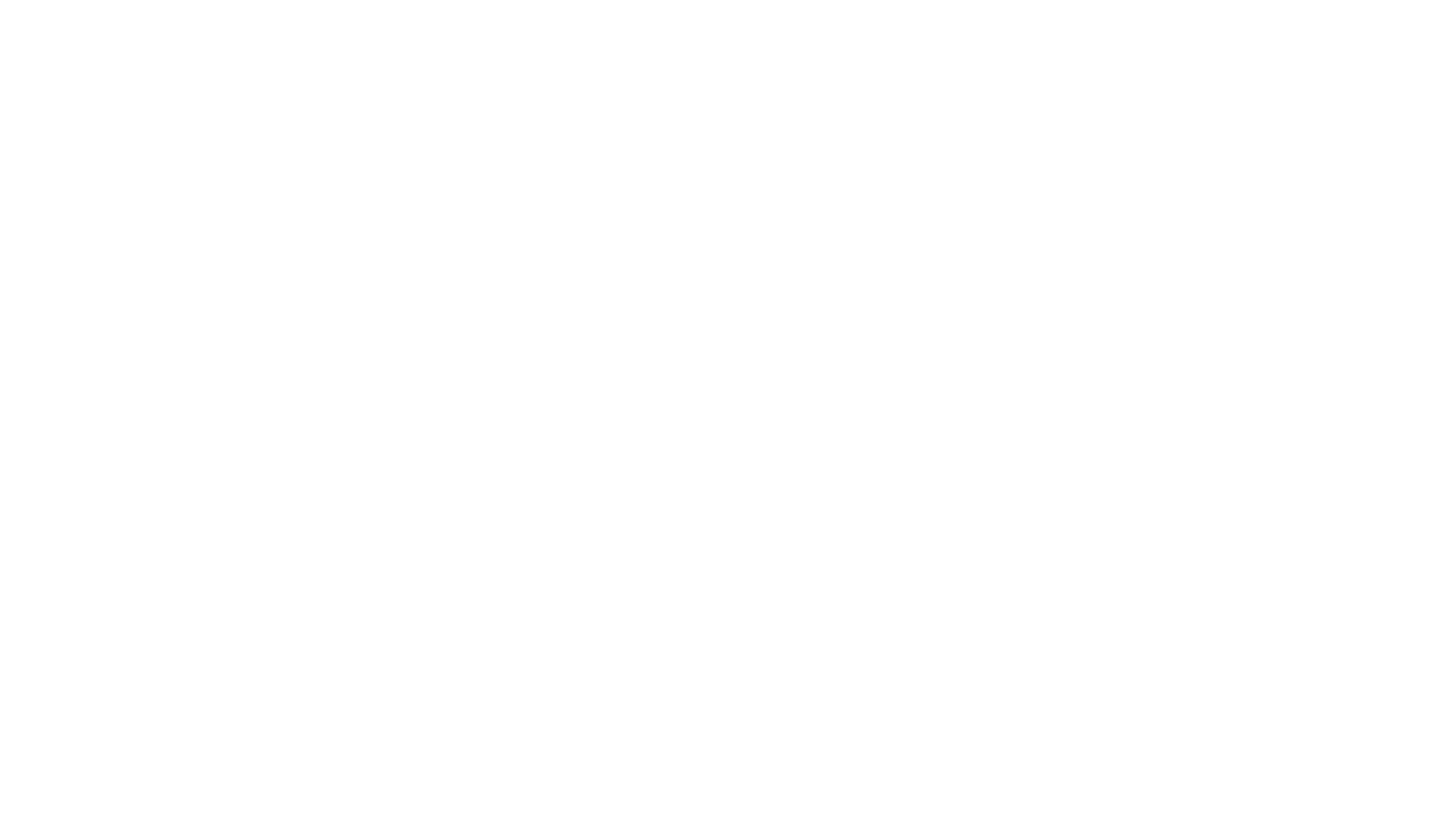 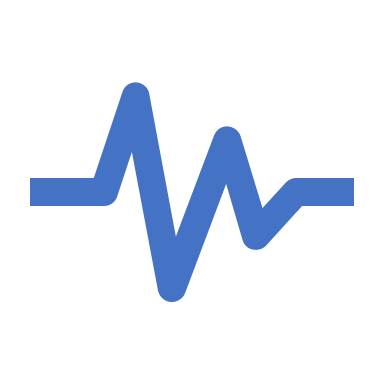 Duurtraining
Vooraf
Tijdens
[Speaker Notes: Wat te doen tegen maagkrampen?
Vooral als je klachten na een drink- of eetpauze optreden, is het duidelijk dat je moeite hebt met wat je naar binnen werkte.
VB was het een sportdrank met te veel zoete koolhydraten of een energiegel waarbij je te weinig water nam? Of een stukje vast voedsel dat je maag met veel moeite verteerde?
Kramp kan optreden: als gevolg van de voeding die je innam of van de tijdstip dat je dat deed.
Verder is uitdroging een risicofactor en ook een te kort aan mineralen als zout en kalium. 
 
Probeer alle problemen voor te zijn door tijdens de training al te experimenteren met de sportvoeding wilt innemen.]
Na
[Speaker Notes: Honger!!!
Let op : het is je lichaam zelf dat het hongergevoel kweekt als gevolg van de verhoogde vraag naar energie. Bij vrouwen werkt dat mechanisme nog sterker door de verhoogde aanmaak van eetlustopwekkende hormonen.
Natuurlijk heb je goede voeding nodig na een lange zware of intensieve training om het herstel bevorderen.  Let op of je echt honger hebt of het niet gewoon dorst is!!!
Zoek afleiding en ga niet los.
Uit onderzoek is gebleken dan een blokje om van 15min voldoende was om een chocoladeverslaving fors te verminderen. Gebruik anders je horloge als stopwatch. Dwing jezelf om 20 min te wachten.
Je komt aan!!!!
Wanneer je veel km maakt eet je makkelijk TE VEEL.
Timing eten heel belangrijk
Eet 1 a 2u voor je training en het liefst binnen een half uur erna.]
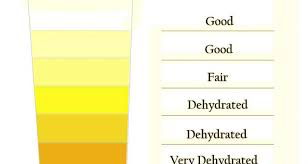 Vocht en sportdranken
Basis vooraf
0,7 tot 1 liter vocht per uur aanvullen tijdens training/wedstrijden
1,25 tot 1,5 liter vocht aanvullen per verloren kg lichaamsgewicht
Kleur urine
Sportdranken
Supplementen
Cafeïne
Bietensap
Shakes
Vitamine D
https://nocnsf.livits.net/wot/factsheets
[Speaker Notes: Cafeïne: cafeïne is een bekend pepmiddel dat je alertheid vergroot en je aandacht verscherpt. Het stofje kan ook de pijngrens verhogen en je vermoeidheid uitstellen. Het beste werkt cafeïne bij lopers die geen koffie of thee drinken of bij lopers die zich een paar dagen ervan onthouden.
Bietensap wetenschappelijke onderzoeken]
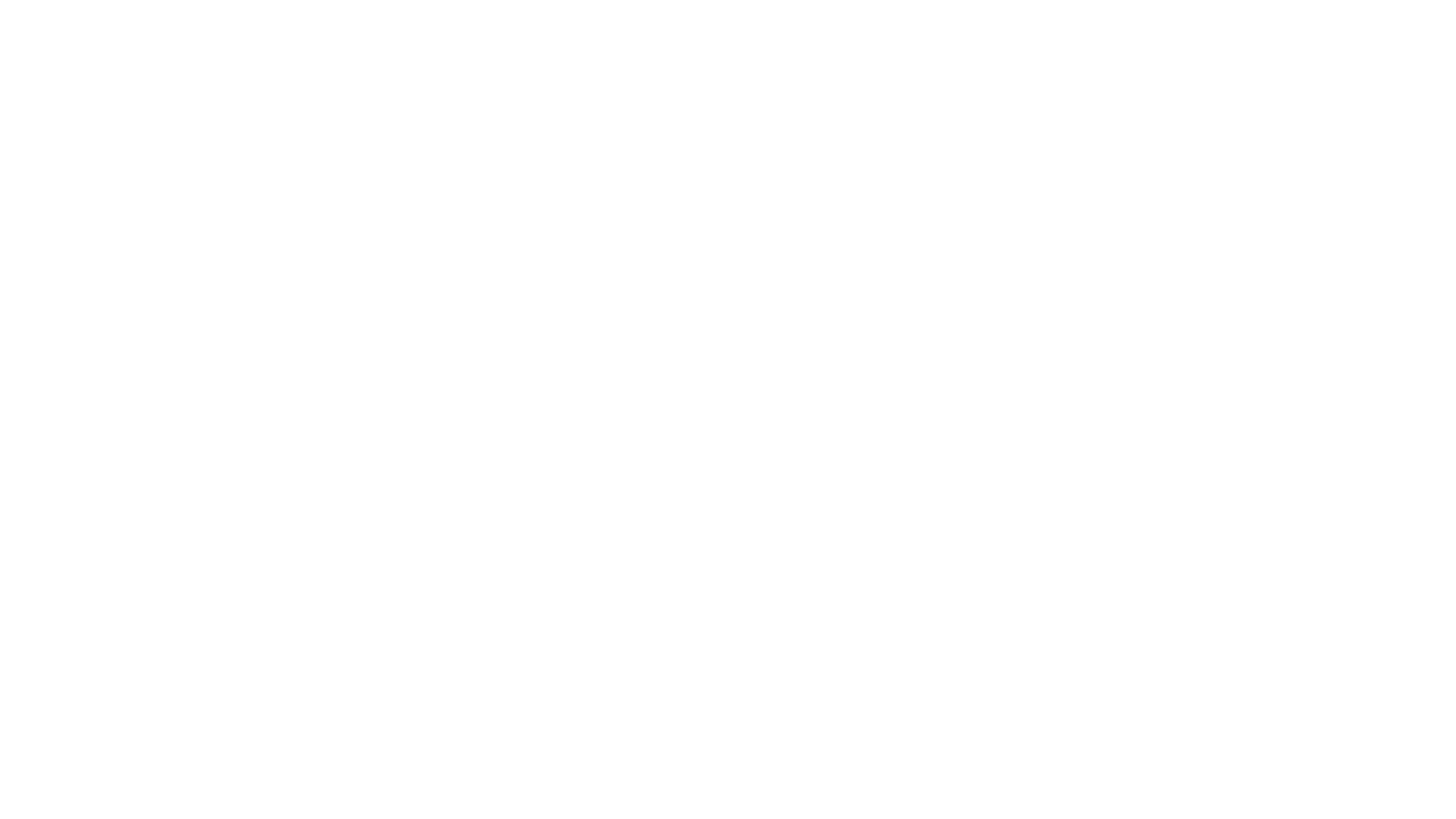 Krachttraining
Wat kunnen jullie vinden?
Zet in de chat
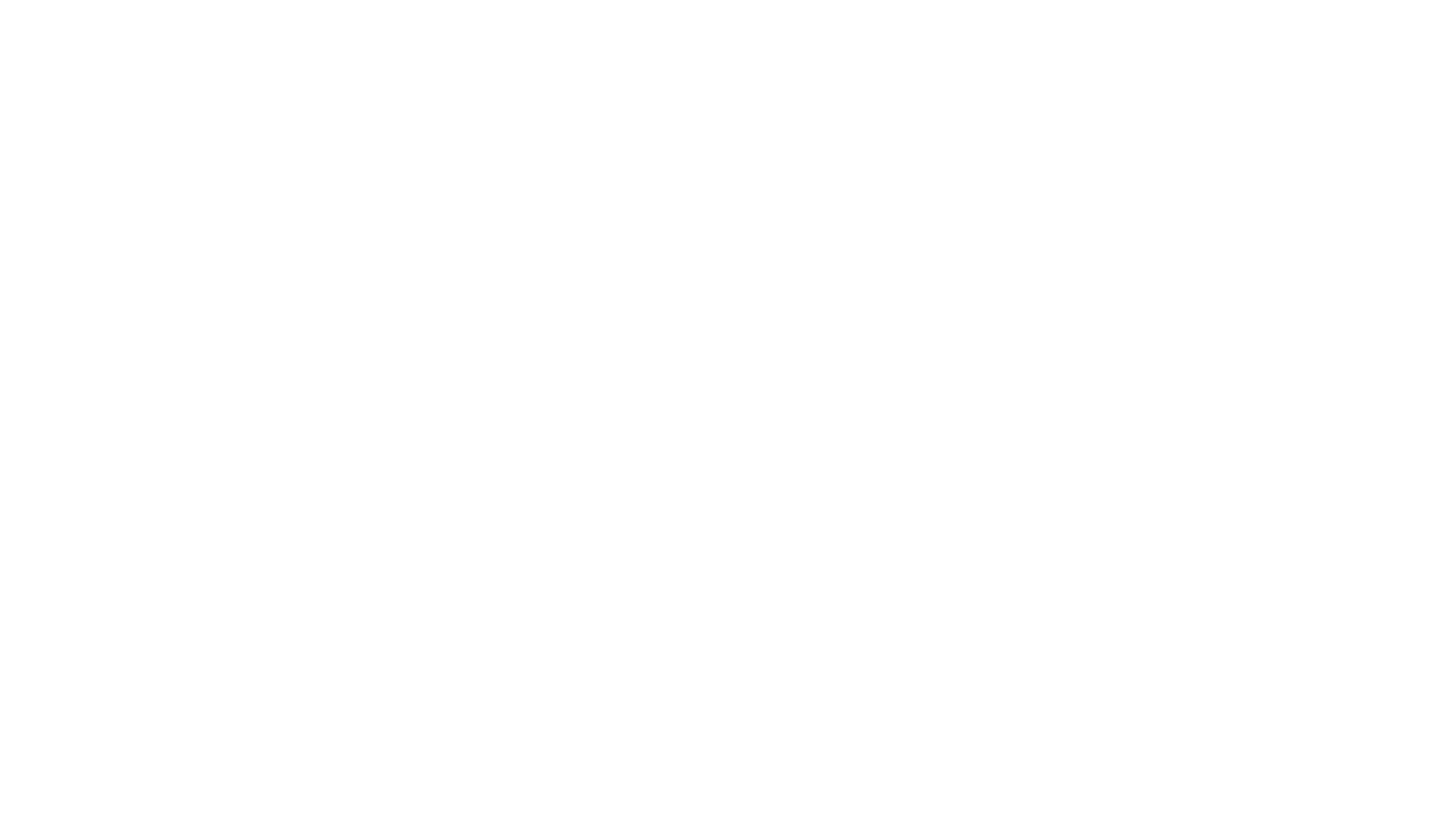 Het ATP-CP-sytseem 
Anaeroob/lactaatsysteem
Het oxidatieve systeem

Wat is de brandstof?
Op welk moment werk dit energiesysteem?
Brandstof tijdens trainen
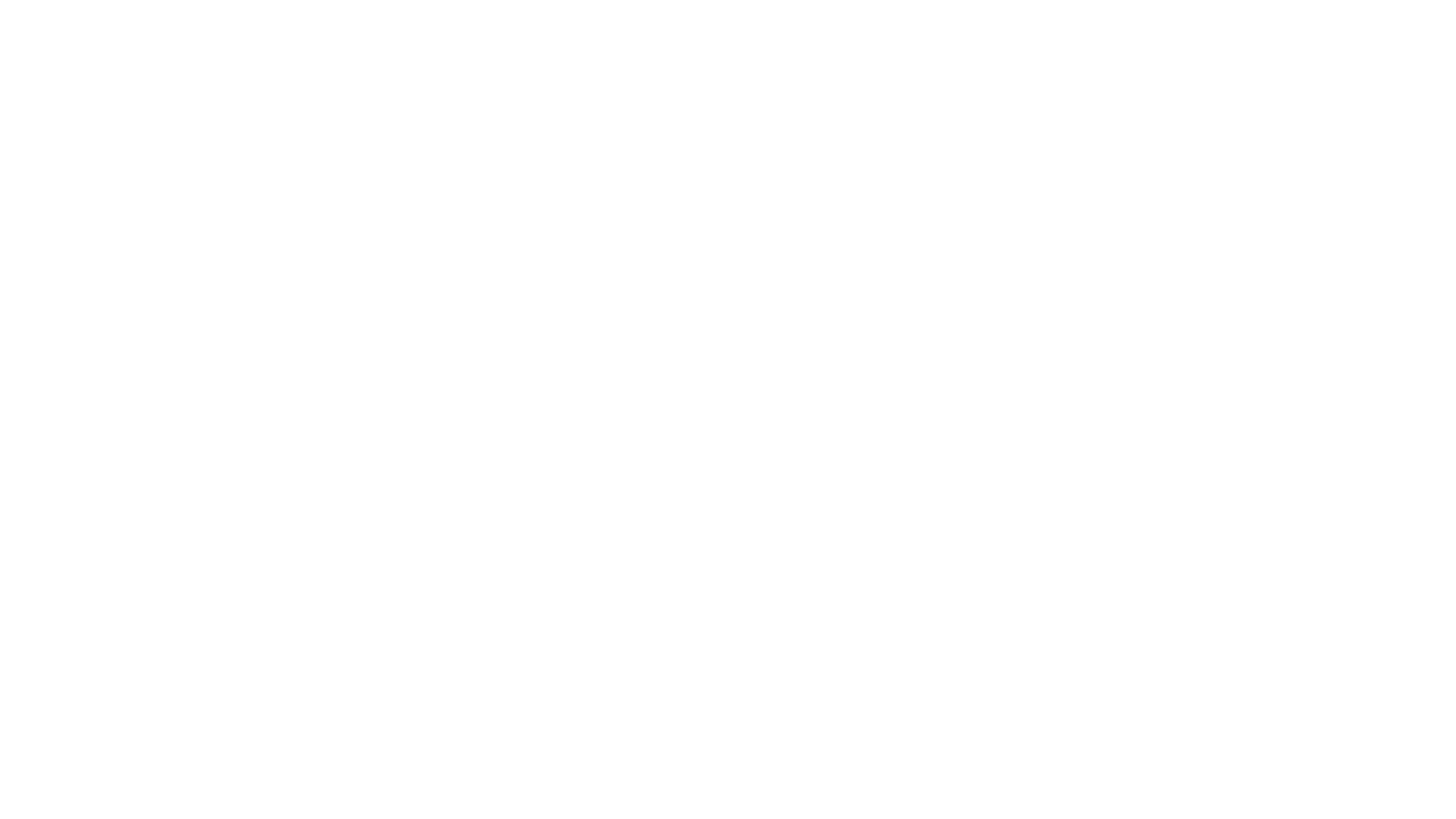 Opdracht
Welke vragen wil je het team gaan stellen?
Hoe ga je deze doelgroep meenemen?
Wat wordt op hooflijnen de aanpak?
Welke hulpmiddelen zijn er
Kijk o.a. eens op https://www.frieslandcampinainstitute.com/education/our-booklets/
Zet dit met je groepje in een PowerPoint (terug om 13:45 uur)